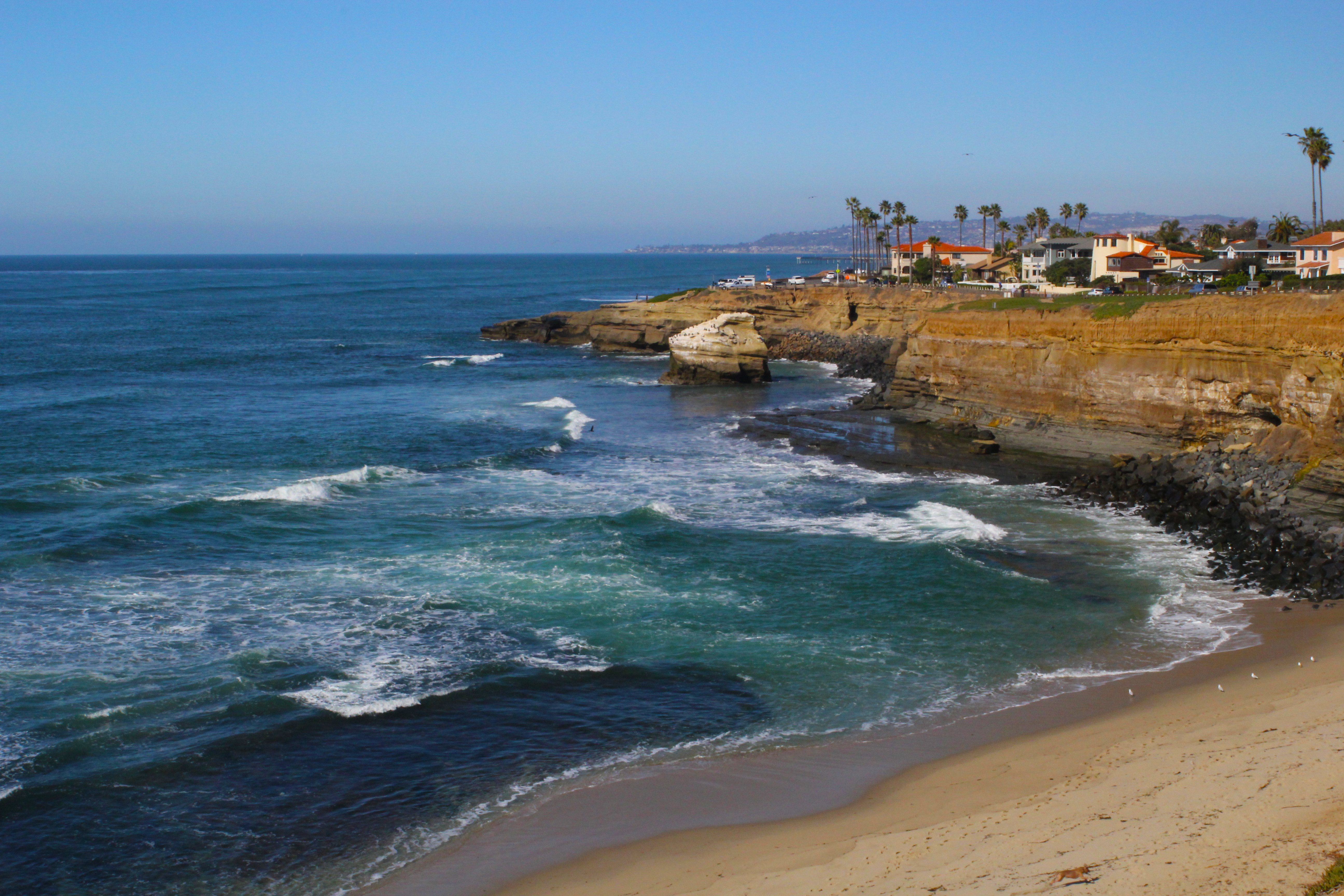 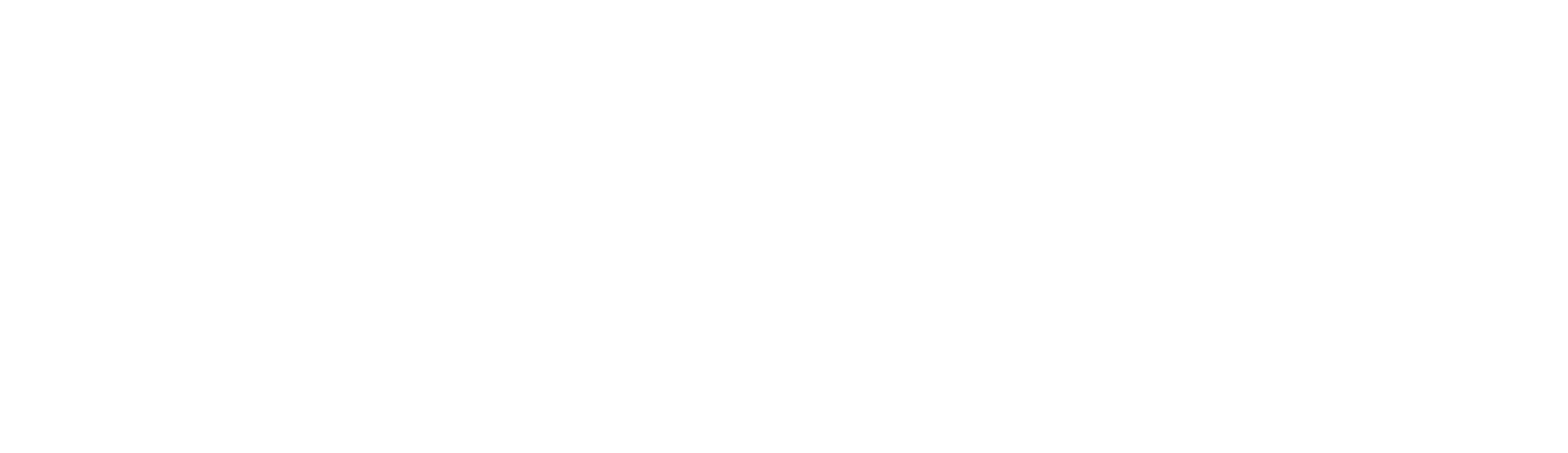 Board of Directors
Regular Meeting
January 28, 2021
Welcome  
Call to Order
Pledge of Allegiance
Roll Call
Items to be Added, Withdrawn, or Reordered on the Agenda
Public Comments Not on the Agenda
(Consent) Approval of Minutes from December Regular Meeting
Operations and Administration Report from the Interim Chief Executive Officer
Committee Reports
Treasurer’s Report
Receive FY2020 Audited Financial Statements from Pisenti & Brinker
Adopt Resolution Granting the Interim Chief Executive Officer the Authority to Execute an Amendment with River City Bank
Adopt Resolution Approving SDG&E Master Power Purchase and Sales Agreement
Adoption of a Feed-In Tariff Schedule, Application, and Update to Inclusive and Sustainable Workforce Policy
Regular Meeting Agenda
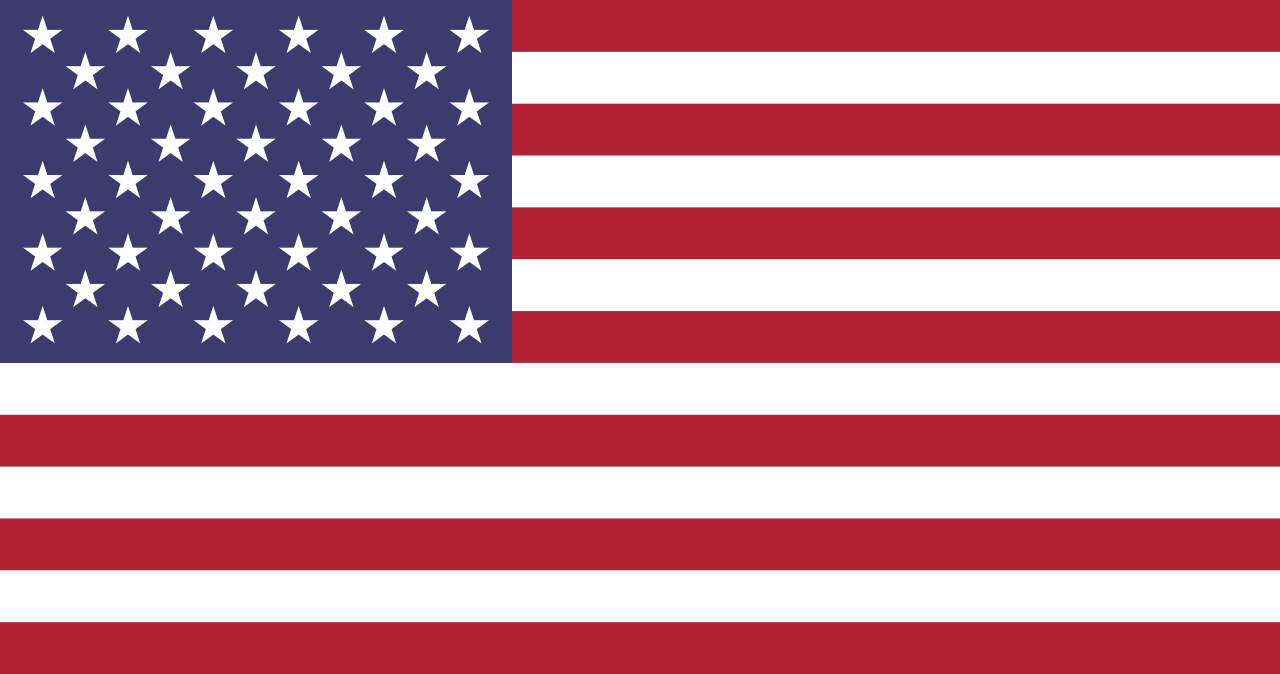 This Photo by Unknown Author is licensed under CC BY-SA
Approval of the minutes of the Regular Meeting of the Board of Directors of San Diego Community Power held on December 17, 2020
Consent Agenda
Item 2
Operations and Administration Report from the Interim Chief Executive Officer
Recommendation: 
Receive and file update on various operational and administration activities.
Receive and file update on Regulatory Affairs.
Item 3
Committee Reports
Recommendation: 
Receive and file update from the Community Advisory Committee.
Item 4
Treasurer’s Report
Recommendation: 
	Receive and file presentation of financial results for 	2020/21 period ending 11/30/20.
Item 5
Receive FY2020 Audited Financial Statements from Pisenti & Brinker
Recommendation: 
	Receive and file report.
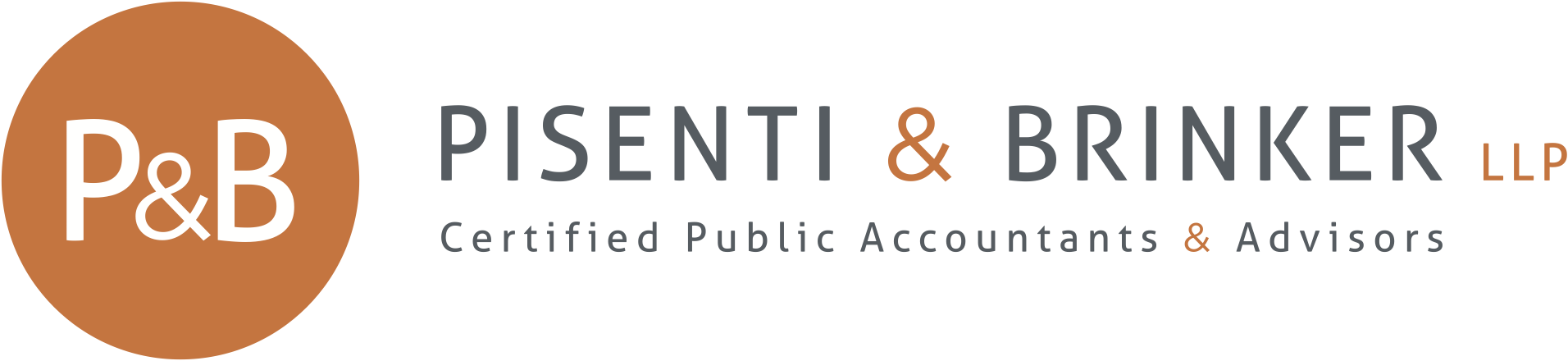 San Diego Community Power
Report to the Board of Directors
January 28, 2021
Introduction
Brett Bradford, CPA
Audit Partner
17 years in public accounting and performing audits of government entities
Currently working with several CCA’s throughout California
Andrea Lifto, CPA
Engagement Manager
5 years in public accounting and performing audits of governments (CCA’s)
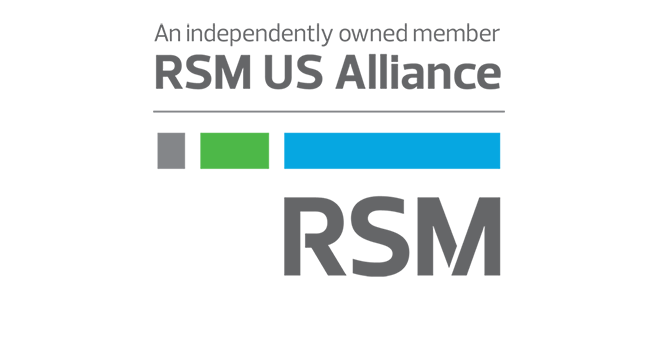 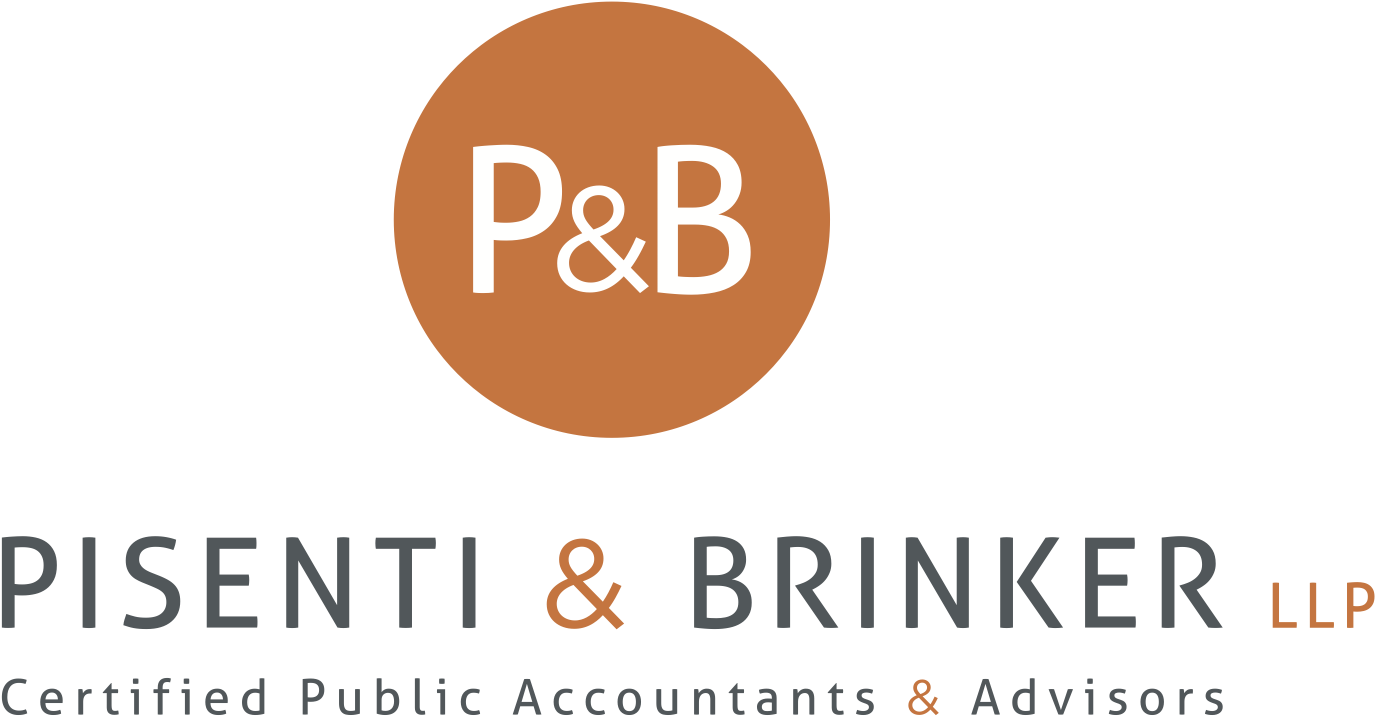 Audit of the period ended June 30, 2020 Financial Statements
Relative Roles & Responsibilities

Management is responsible for preparing the Financial Statements and establishing a system of internal control

Auditor is responsible for auditing the Financial Statements
Considering risks of material misstatement in the Financial Statements – Inherent risk
Considering internal controls relevant to the Financial Statements – Control risk
Performing tests of year-end balances based on risk assessment
Evaluating adequacy of disclosures
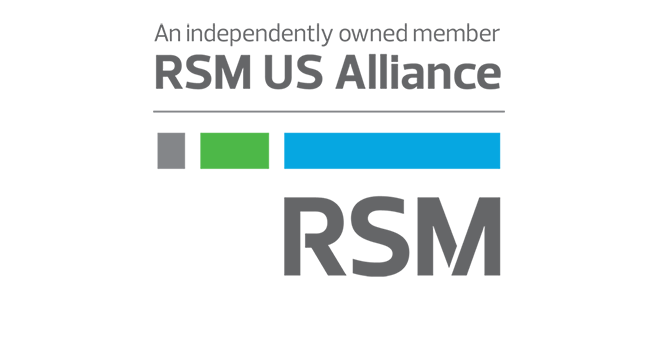 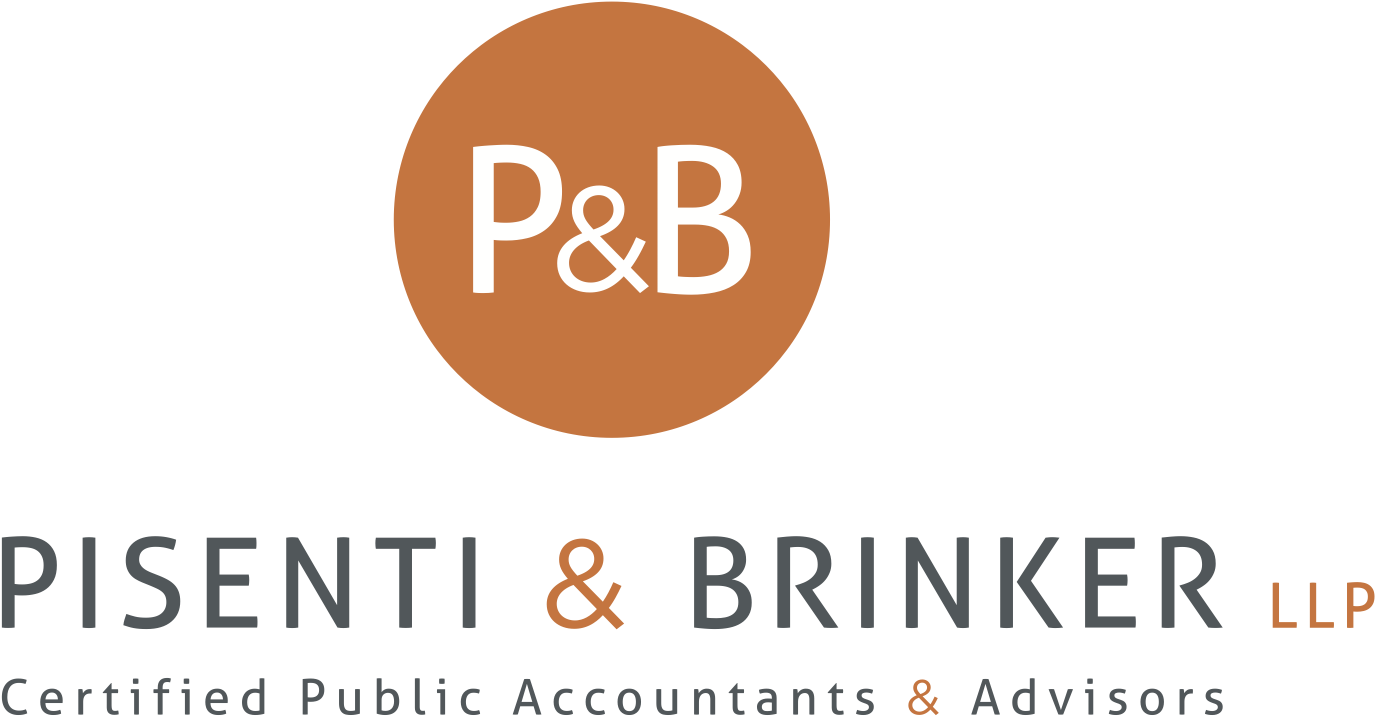 Audit of the period ended June 30, 2020 Financial Statements
Audit is complete. We have reported:
Unmodified opinion – Based on our audit, the financial statements are materially accurate.

No significant deficiencies in internal control have been identified.
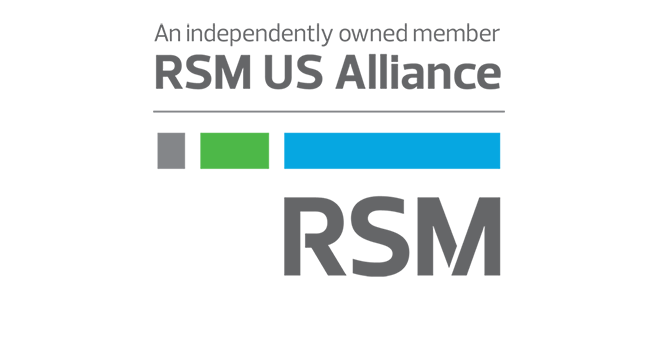 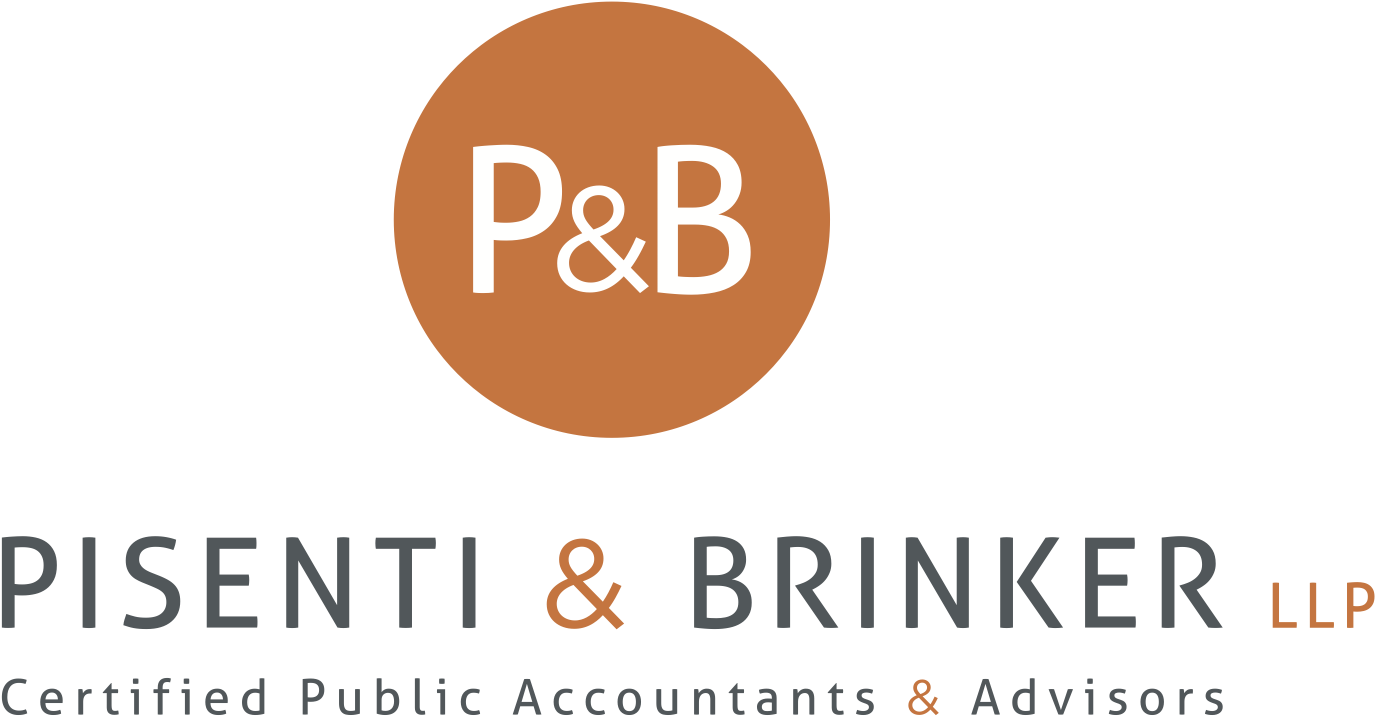 Risk Assessment for the period ended 
June 30, 2020
Significant areas of focus 
Cash and securities 
   Confirmation sent to financial institution
Accrued liabilities
   Reviewed subsequent cash payments and invoices
Debt
   Confirmation sent to lender and private parties
Financial statement note disclosures
   Complete and without bias
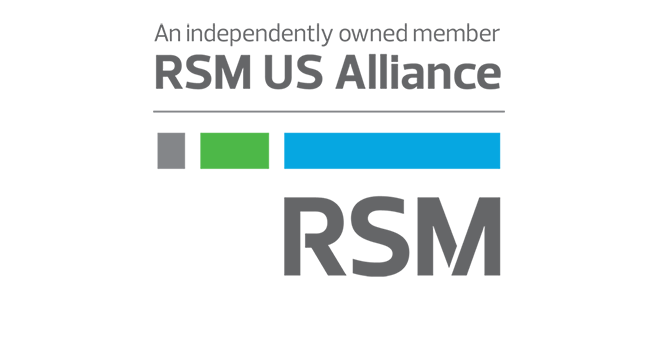 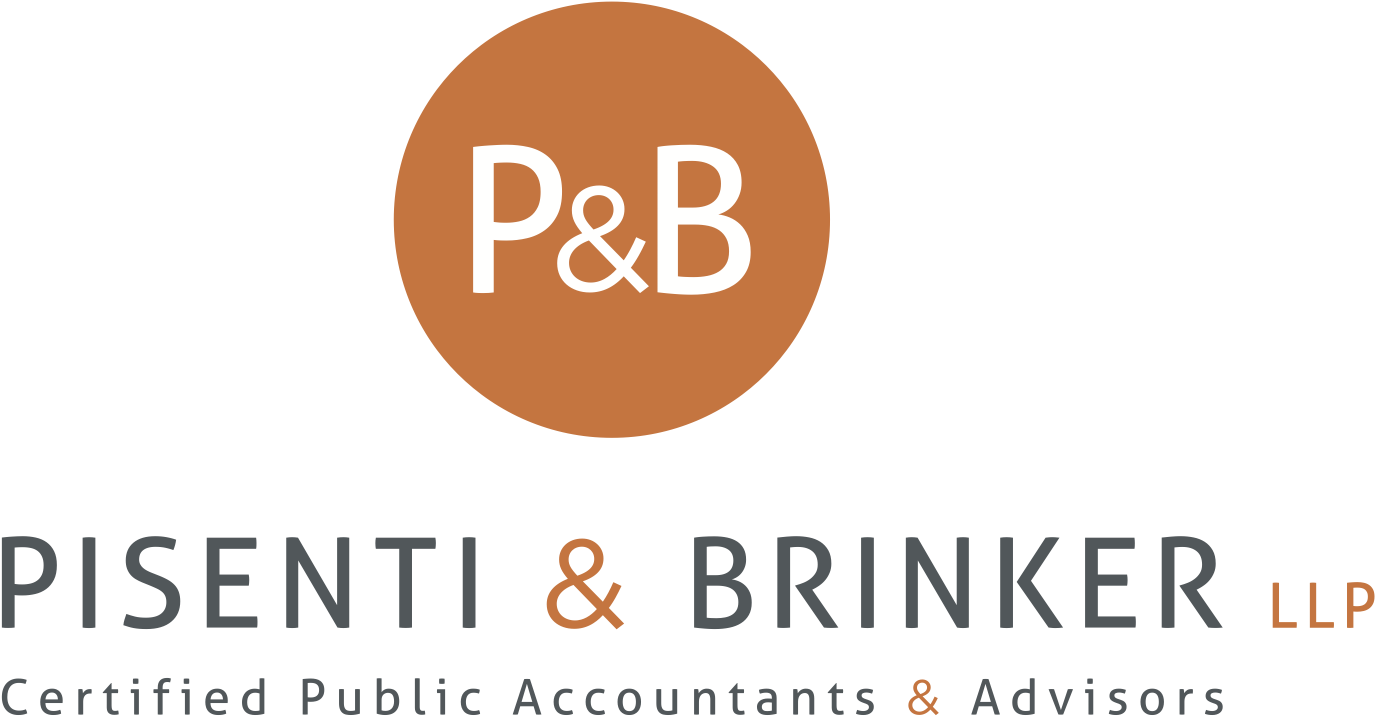 Required Board Communications
The significant accounting policies adopted by SDCP throughout the period audited appeared appropriate and consistently applied.
No alternative treatments of accounting principles for material items in the financial statements were discussed with management.
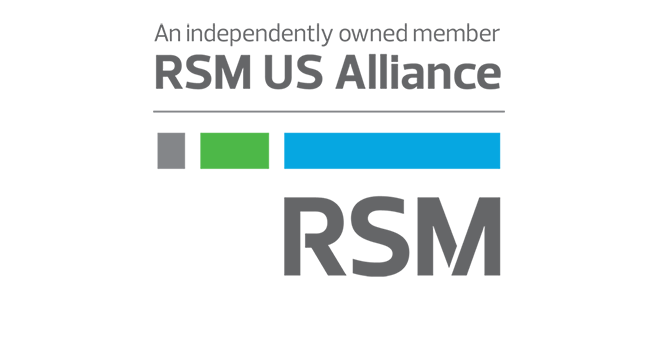 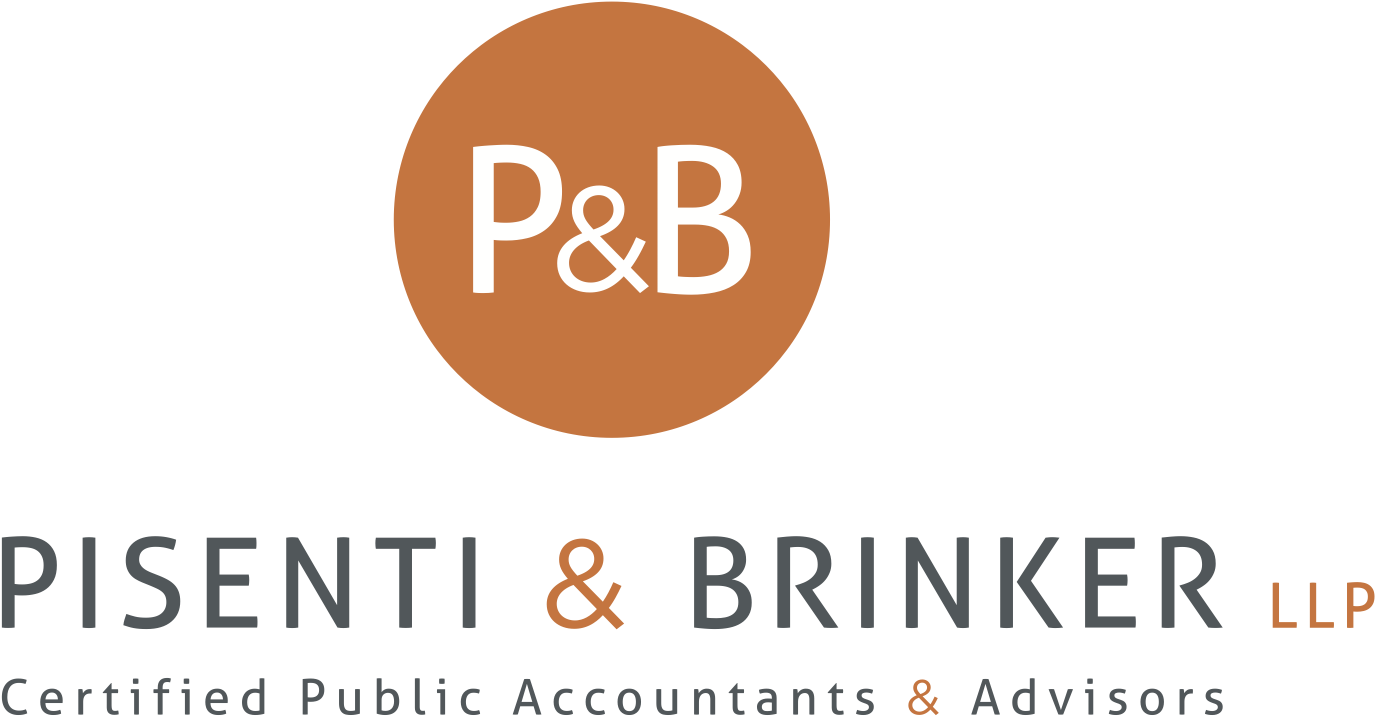 Required Board Communications (continued)
Other required communications with those charged with governance:
We did not propose any adjustments to the financial statements.
We did not identify any significant or unusual transactions or applications of accounting principles where a lack of authoritative guidance exists.
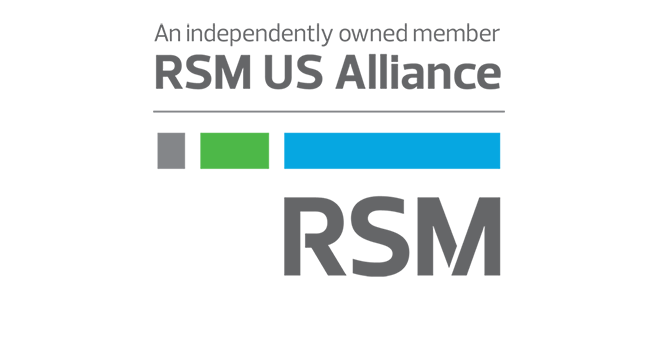 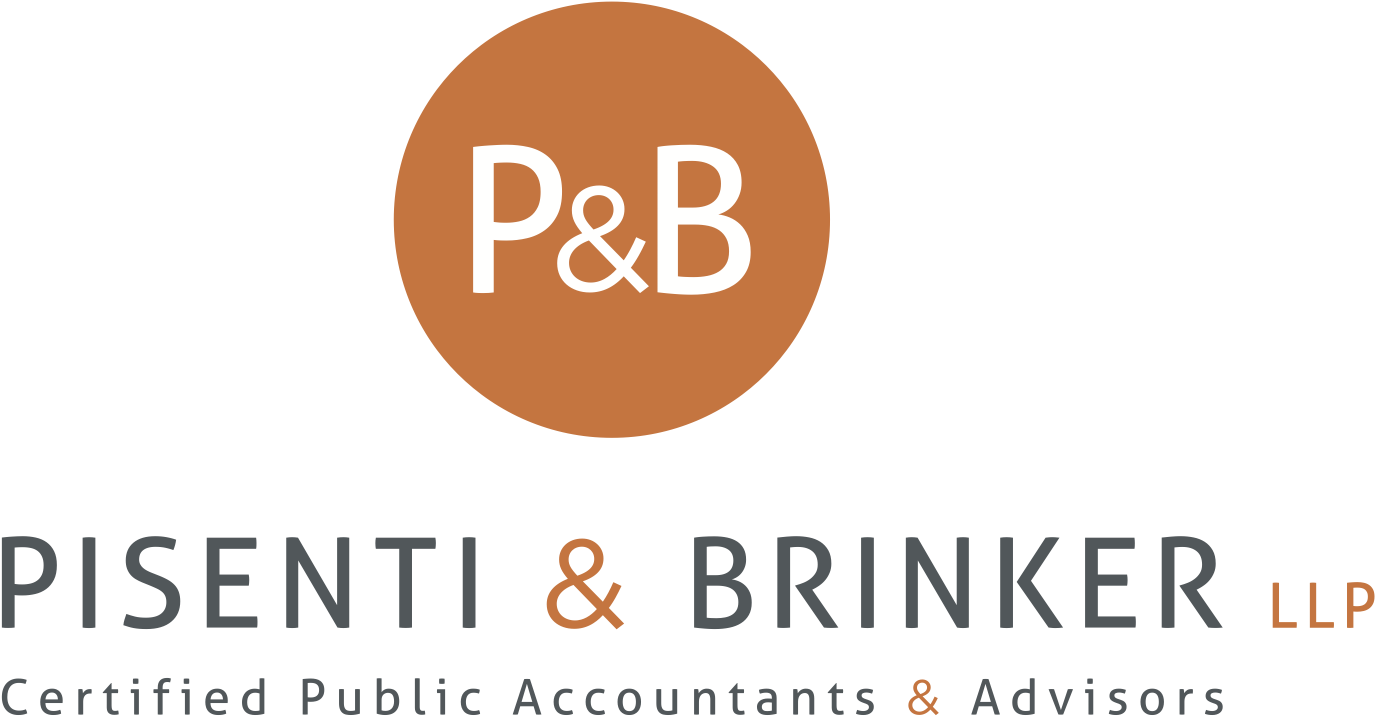 Required Board Communications (continued)
Other required communications with those charged with governance:
There were no disagreements with management concerning the scope of our audit, the application of accounting principles, or the basis for management’s judgements on any significant matters.
We did not encounter any difficulties in dealing with management during the performance of our audit.
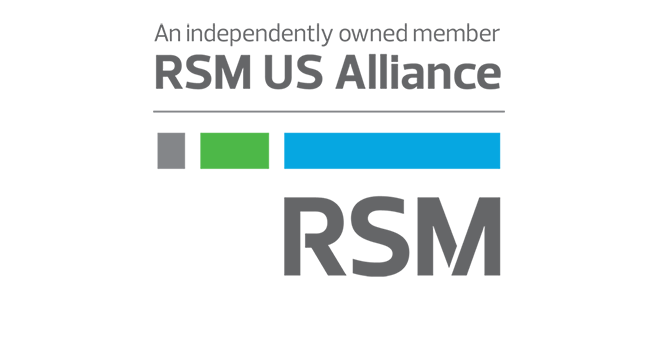 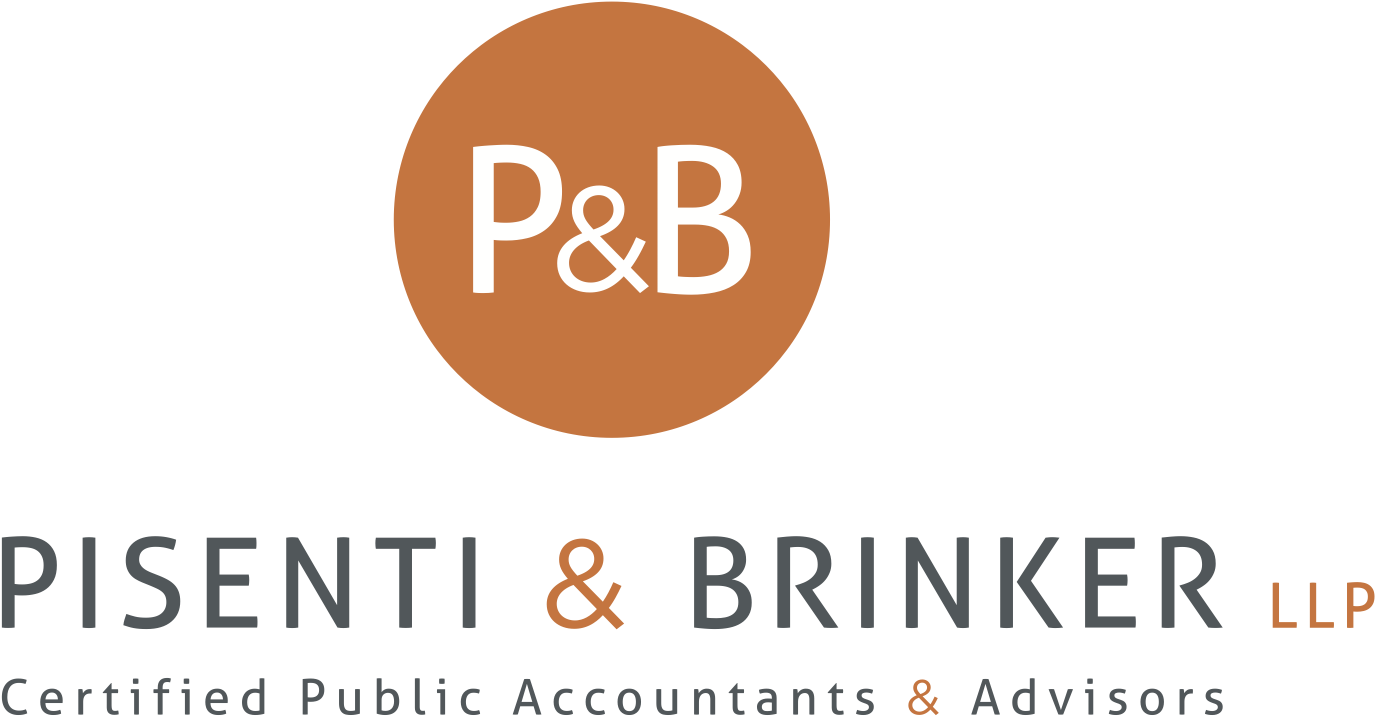 Questions?
Brett Bradford: 707-577-1582
Andrea Lifto: 707-559-7317
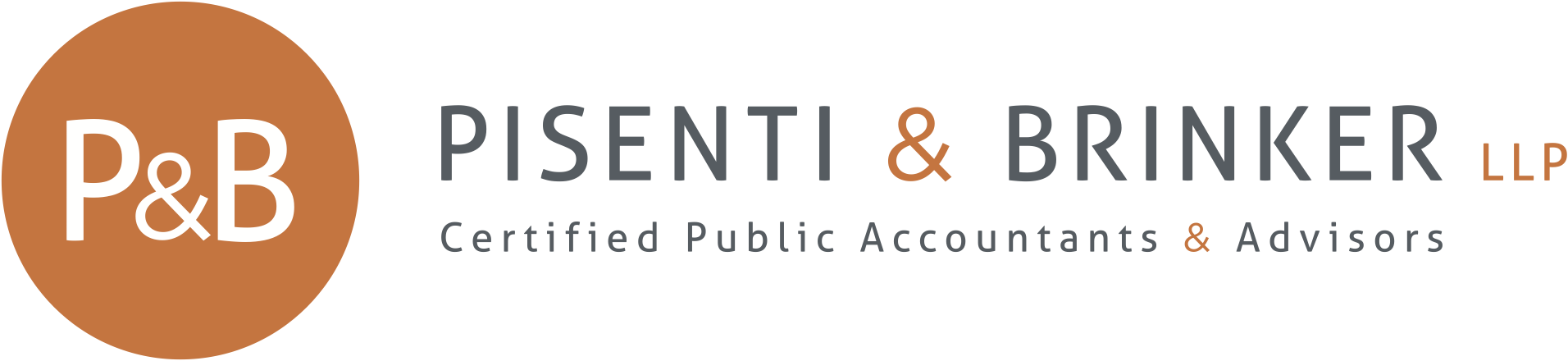 Item 6
Adopt Resolution Granting the Interim Chief Executive Officer the Authority to Execute an Amendment with River City Bank
Recommendation: 
Adopt Resolution 2021/01 granting the Interim Chief Executive Officer authority to execute an amendment with River City Bank regarding technical modifications to the Credit Agreement to address changes to SDCP’s fiscal year, pro-forma and phasing schedule.
Item 7
Adopt Resolution Approving SDG&E Master Power Purchase and Sales Agreement
Recommendation: 
	Adopt Resolution 2021/02 approving a Master Power 	Purchase and Sale Agreement with San Diego Gas & 	Electric and authorizing the Interim Chief Executive 	Officer to execute the agreement and related 	documents.
Item 8
Adoption of  a Feed-In Tariff Schedule, Application, and Update to Inclusive and Sustainable Workforce Policy
Recommendation: 
Adopt initial Feed-In Tariff (FIT) schedule and the related FIT application.
Adopt update to the Inclusive and Sustainable Workforce policy.
Authorize staff to work with transactional counsel in development a FIT Power Purchase Agreement (to be reviewed and approved at a future Board meeting).
Director Comments

Reports by Management and General Counsel

Adjournment
Regular Meeting Agenda
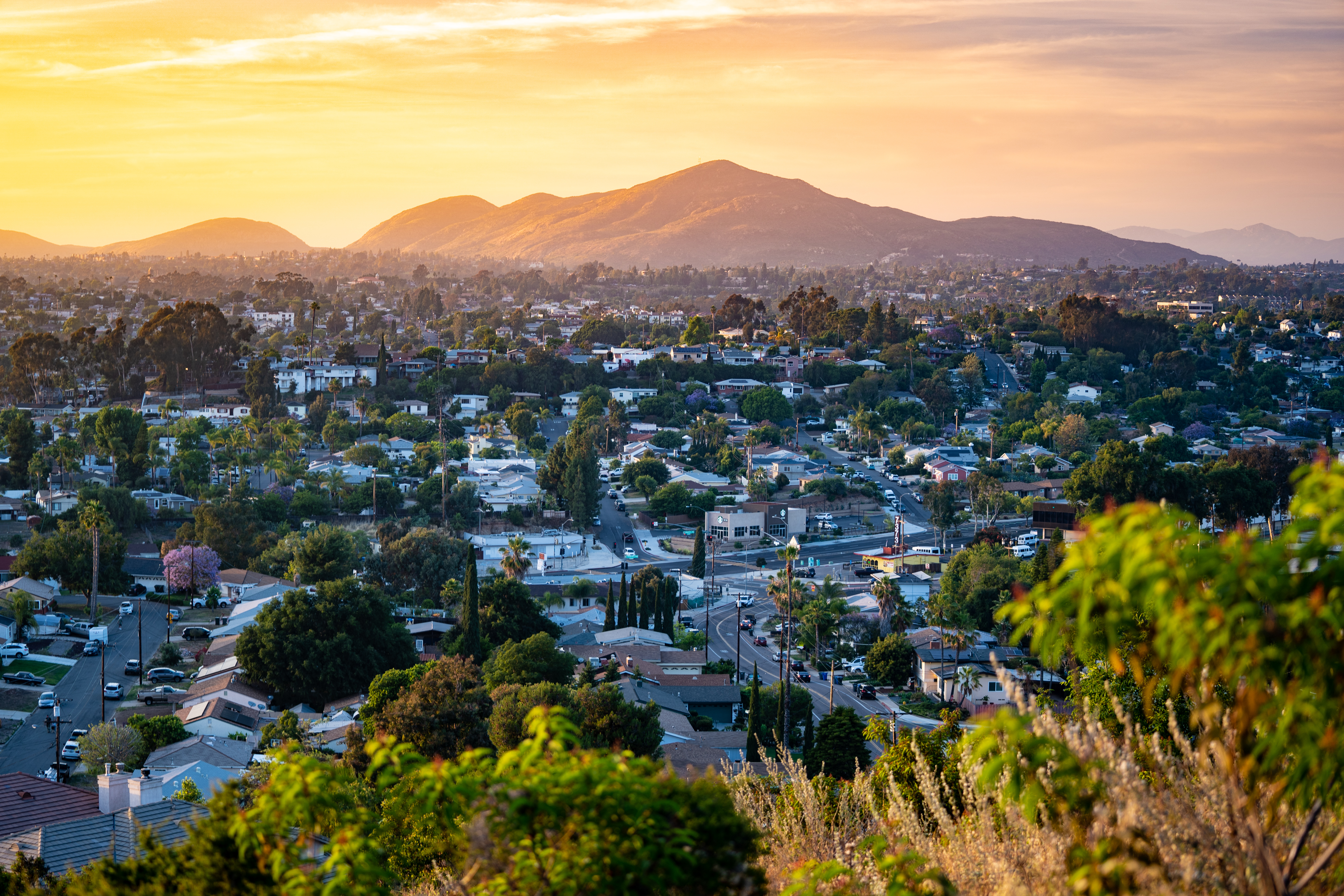 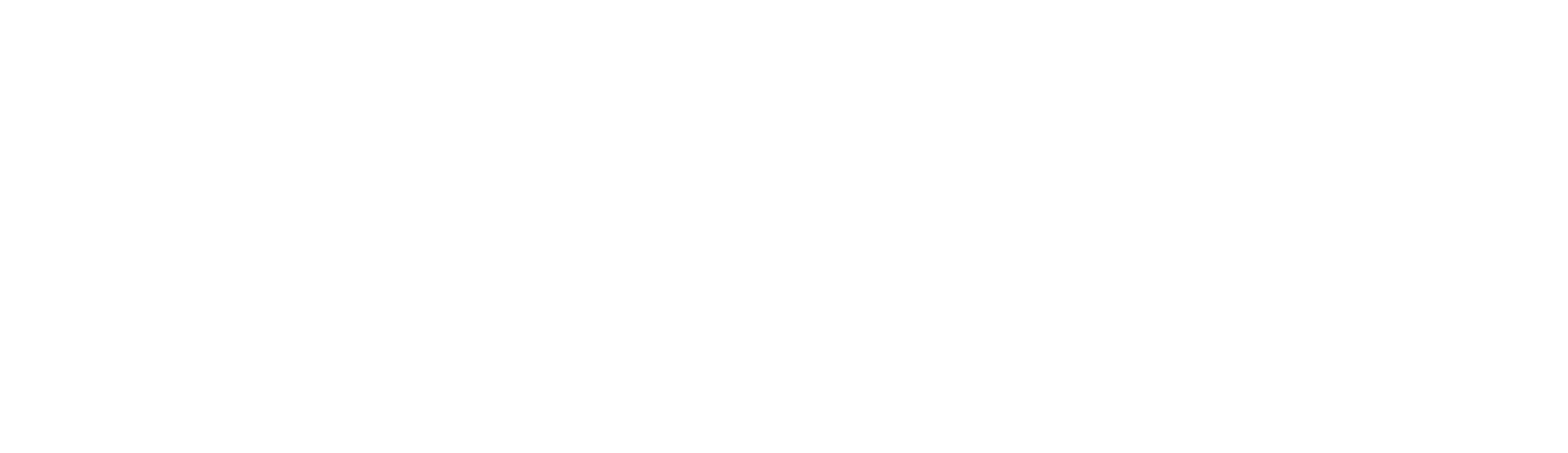 Board of Directors
Next Regular Meeting:
February 25th, 2021